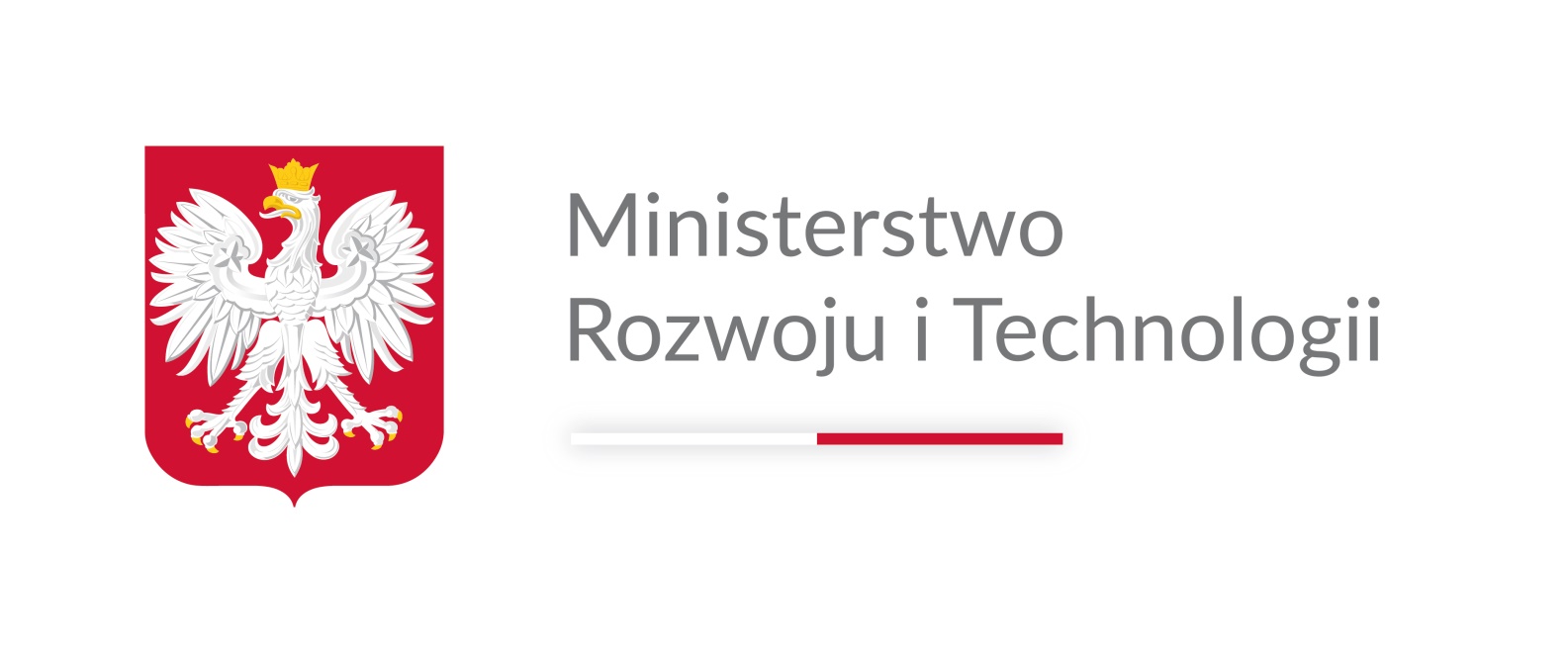 Programy i środki wsparcia przedsiębiorców stymulujące wykorzystywanie automatyzacji i robotyzacji
Marcin Sowa 
Naczelnik Wydziału, Departament Innowacji i Polityki Przemysłowej
Robotyzacja w Polsce – 2020 – na tle świata
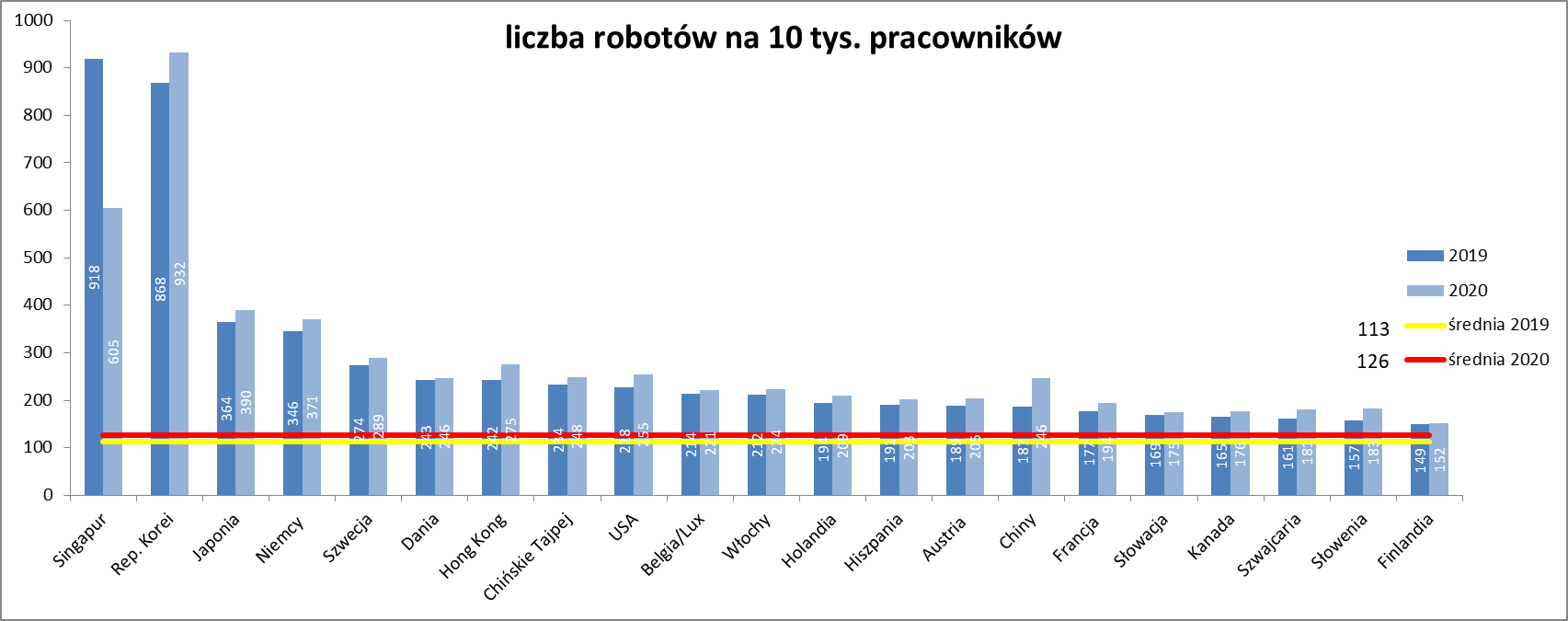 Gęstość - 32. miejsce
Ilość - 18. miejsce 
Przyrost -  16. miejsce
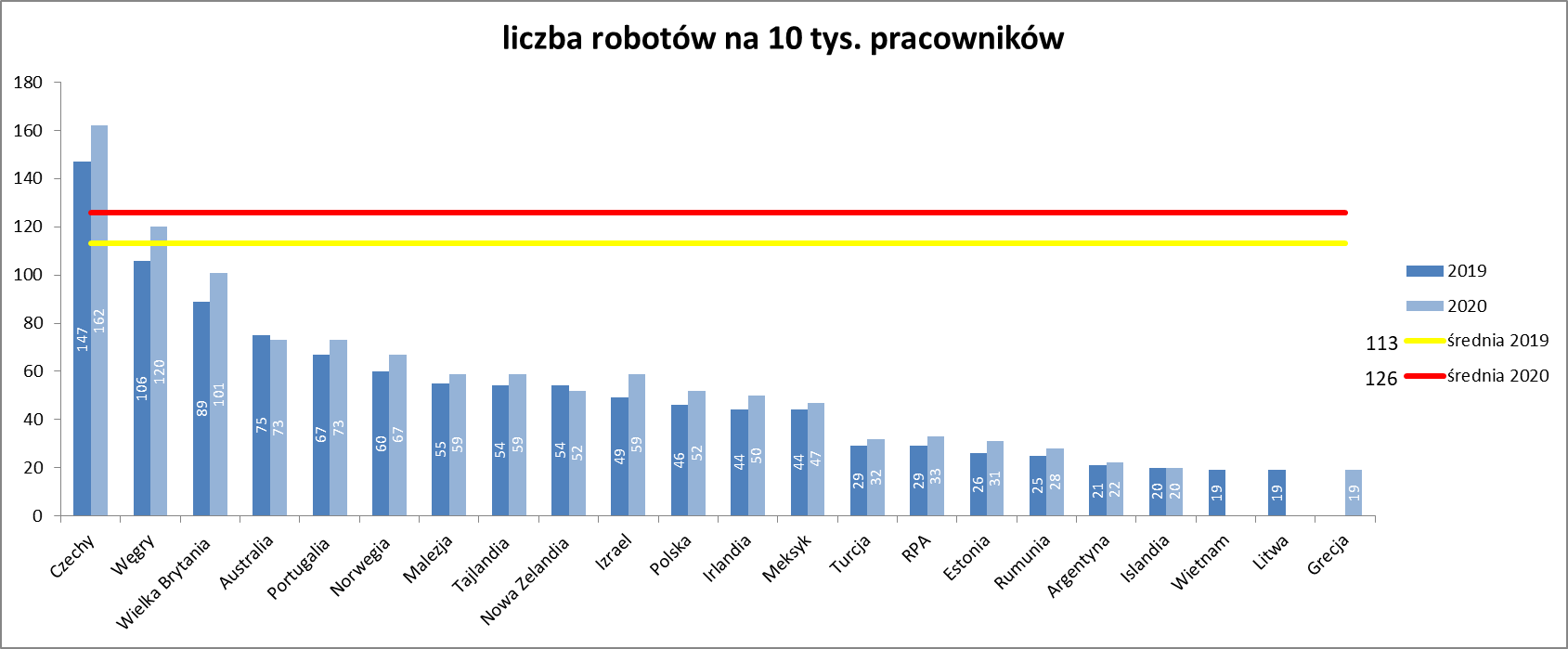 2
www.gov.pl/mrpit
Robotyzacja w Polsce – 2020 – porównanie regionalne
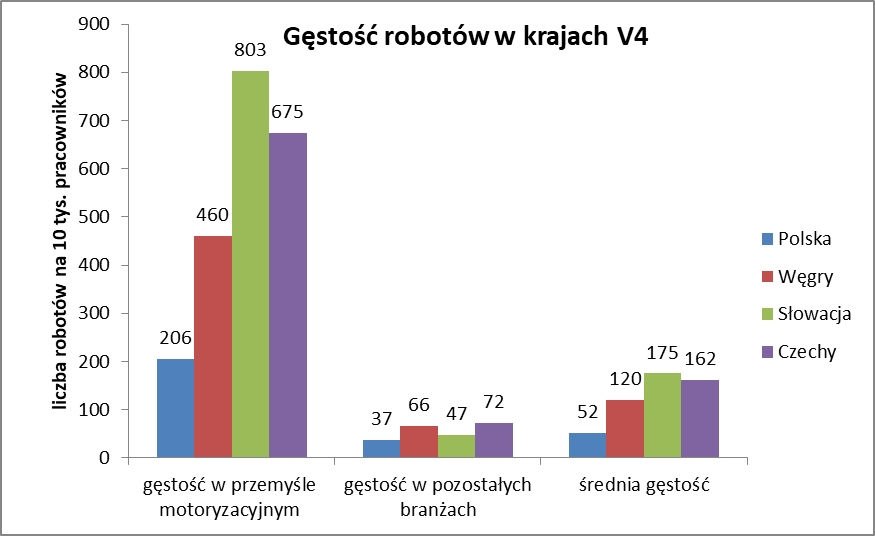 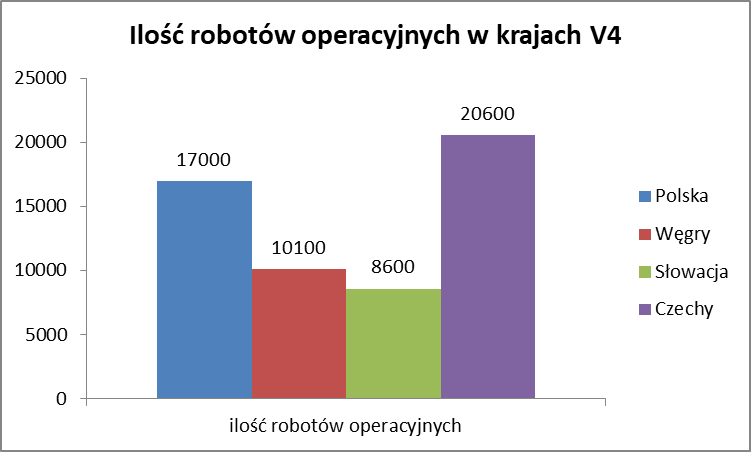 3
www.gov.pl/mrpit
Robotyzacja w Polsce – 2020
4
www.gov.pl/mrpit
Robotyzacja w Polsce – 2020 – rozkład na branże
5
www.gov.pl/mrpit
Ulga podatkowa na robotyzację – informacje ogólne
Obowiązuje od 1 stycznia 2022 i dotyczy KUP poniesionych w latach 2022-2026 (art. 38eb ustawy o CIT)
Obejmuje każdego podatnika
Definiuje robota 
Definiuje koszty uzyskania przychodów poniesione na robotyzację
Określa wysokość dodatkowego odpisu - 50% kosztów uzyskania przychodów poniesionych na robotyzację
6
www.gov.pl/mrpit
Koszty uzyskania przychodów w uldze na robotyzację
7
www.gov.pl/mrpit
Ulga podatkowa na robotyzację – definicja robota
Automatycznie sterowana, programowalna, wielozadaniowa i stacjonarna lub mobilna maszyna, o co najmniej 3 stopniach swobody, posiadająca właściwości manipulacyjne bądź lokomocyjne dla zastosowań przemysłowych, która spełnia łącznie następujące warunki:
wymienia dane w formie cyfrowej z urządzeniami sterującymi i diagnostycznymi lub monitorującymi w celu zdalnego: sterowania, programowania, monitorowania lub diagnozowania
jest połączona z systemami teleinformatycznymi, usprawniającymi procesy produkcyjne podatnika, w szczególności z systemami zarządzania produkcją, planowania lub projektowania produktów
jest monitorowana za pomocą czujników, kamer lub innych podobnych urządzeń
jest zintegrowana z innymi maszynami w cyklu produkcyjnym podatnika
8
www.gov.pl/mrpit
Instrumenty wsparcia – Pilotaż Przemysł 4.0 (PARP)
Wartość alokacji w konkursie:  25 000 0000 zł 
Liczba złożonych wniosków o dofinansowanie:  481
Wartość złożonych wniosków: 310 497 023,62 zł (1242% alokacji na konkurs)
Liczba wniosków skierowanych do oceny:  462
Liczba wniosków wybranych do powierzenia grantu:  37 (19 – małe, 18 średnie przedsiębiorstwa)
Wartość wniosków wybranych do powierzenia grantu: 24 215 442,61 zł (96,9% alokacji na konkurs)
Liczba wniosków ocenionych negatywnie:  270
Liczba projektów niewybranych do powierzenia grantu ze względu na brak kwot przeznaczonych na wsparcie w naborze:  149
Wsparcia robotyzacji dotyczyło 298 wniosków
9
www.gov.pl/mrpit
Instrumenty wsparcia – Robogrant (PARP) - 1
Robogrant – pomoc na rozwój polskiej branży meblarskiej (dział 31 PKD)

Alokacja instrumentu: 29 mln PLN 
Planowana data ogłoszenia: 12 maja 2022 roku
Nabór wniosków: od 31 maja 2022 r. do 30 czerwca 2022 r. 
Cel: rozwój działalności gospodarczej przedsiębiorstw produkcyjnych z branży meblarskiej poprzez realizację projektów robotycznych
10
www.gov.pl/mrpit
Instrumenty wsparcia – Robogrant (PARP) - 2
Dla kogo: MŚP, przychody nie mniejsze niż 3 mln zł
Wydatki: nabycie, montaż, instalacja i uruchomienie nowych środków trwałych w postaci robotów przemysłowych oraz opcjonalnie komplementarnych maszyn i urządzeń, wartości niematerialnych i prawnych (software)
Maksymalna kwota wydatków kwalifikowalnych: 1 mln PLN  
Intensywność wsparcia: 85% wydatków kwalifikowalnych, pomoc de minimis
Czas realizacji: 18 miesięcy
11
www.gov.pl/mrpit
Dziękuję za uwagę

Marcin Sowa
Naczelnik Wydziału Rady Innowacyjności
Departament Innowacji i Polityki Przemysłowej
e-mail: Marcin.Sowa@mrit.gov.pltel.: 22 411 95 24
12